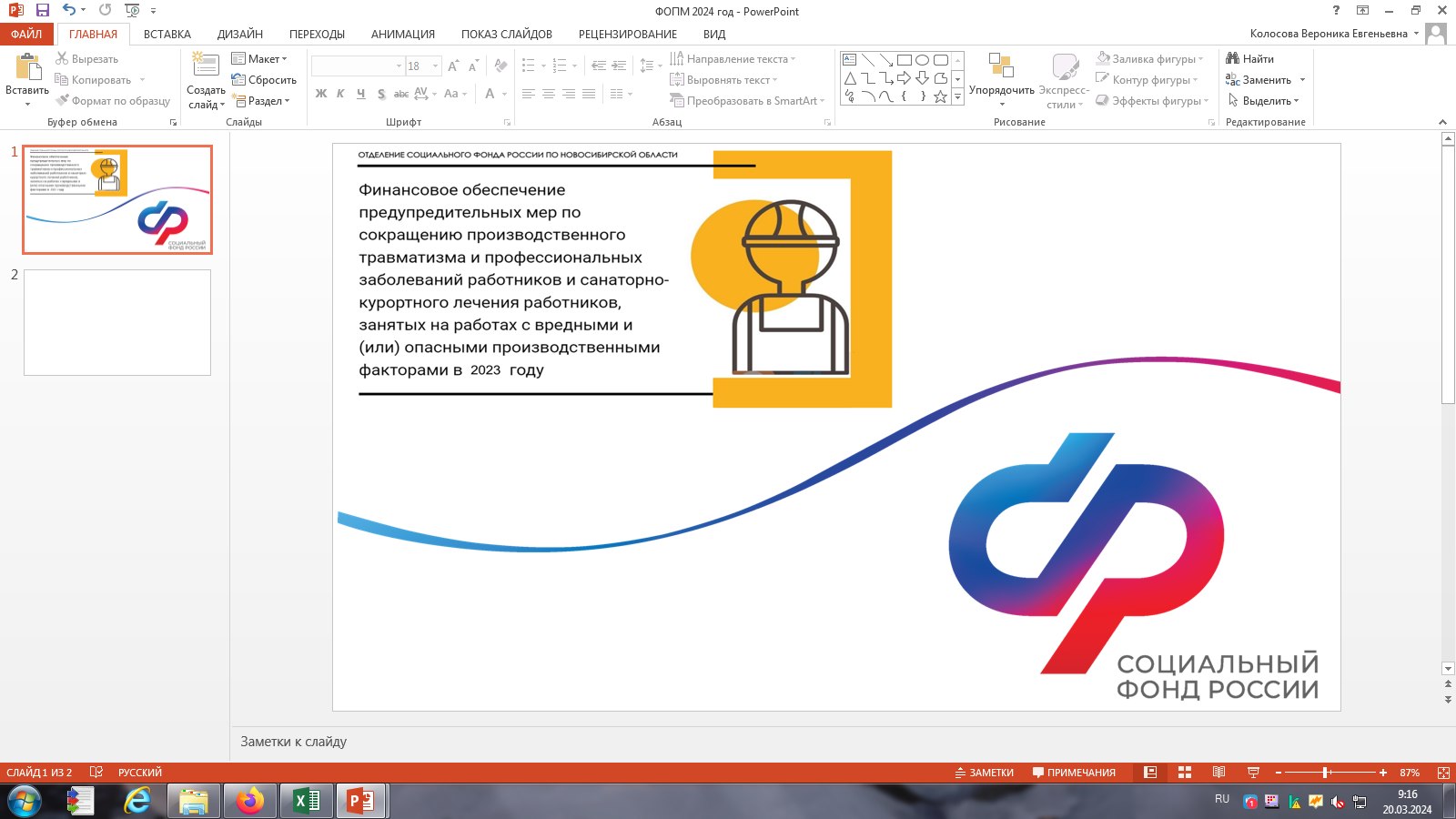 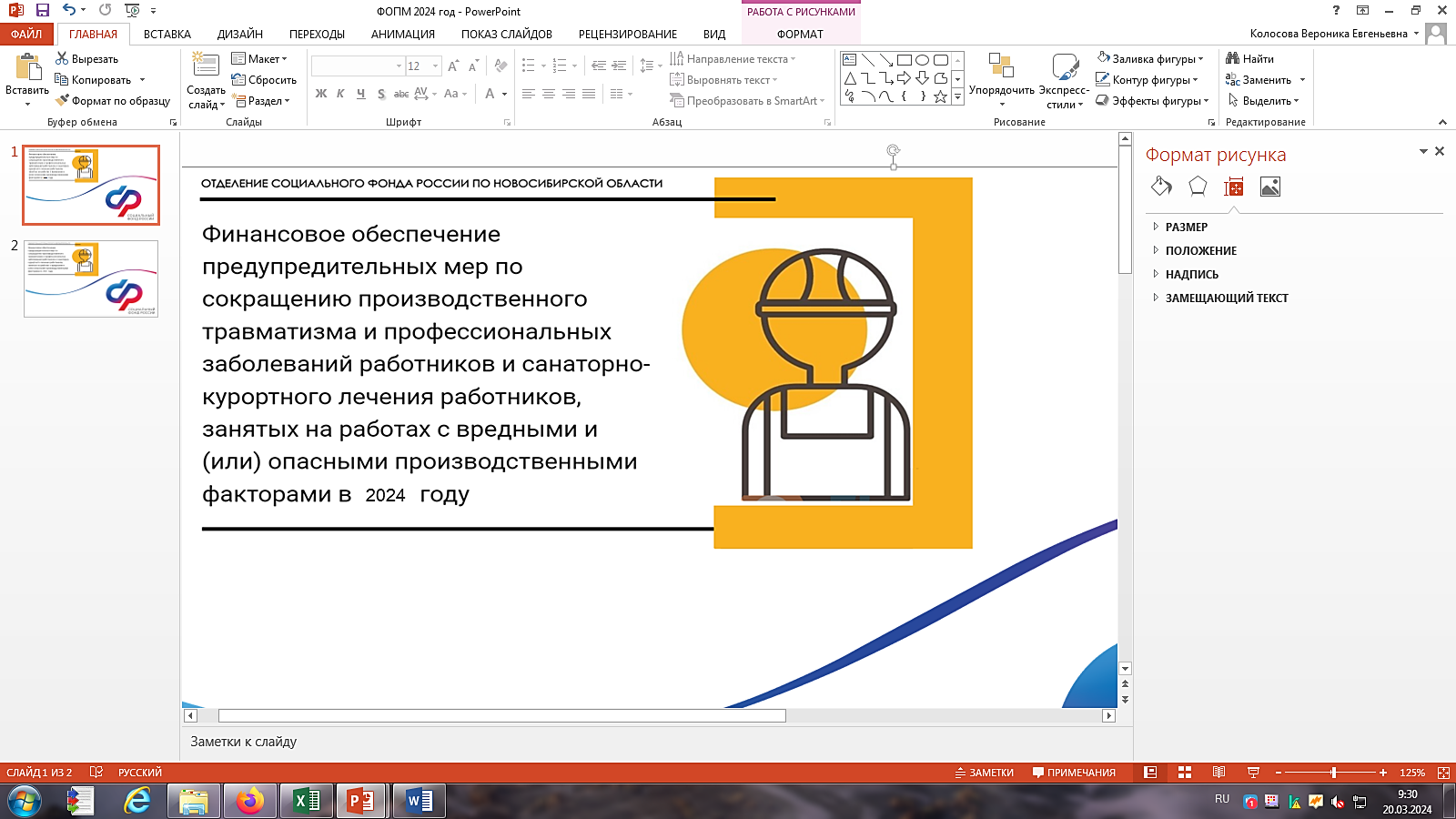 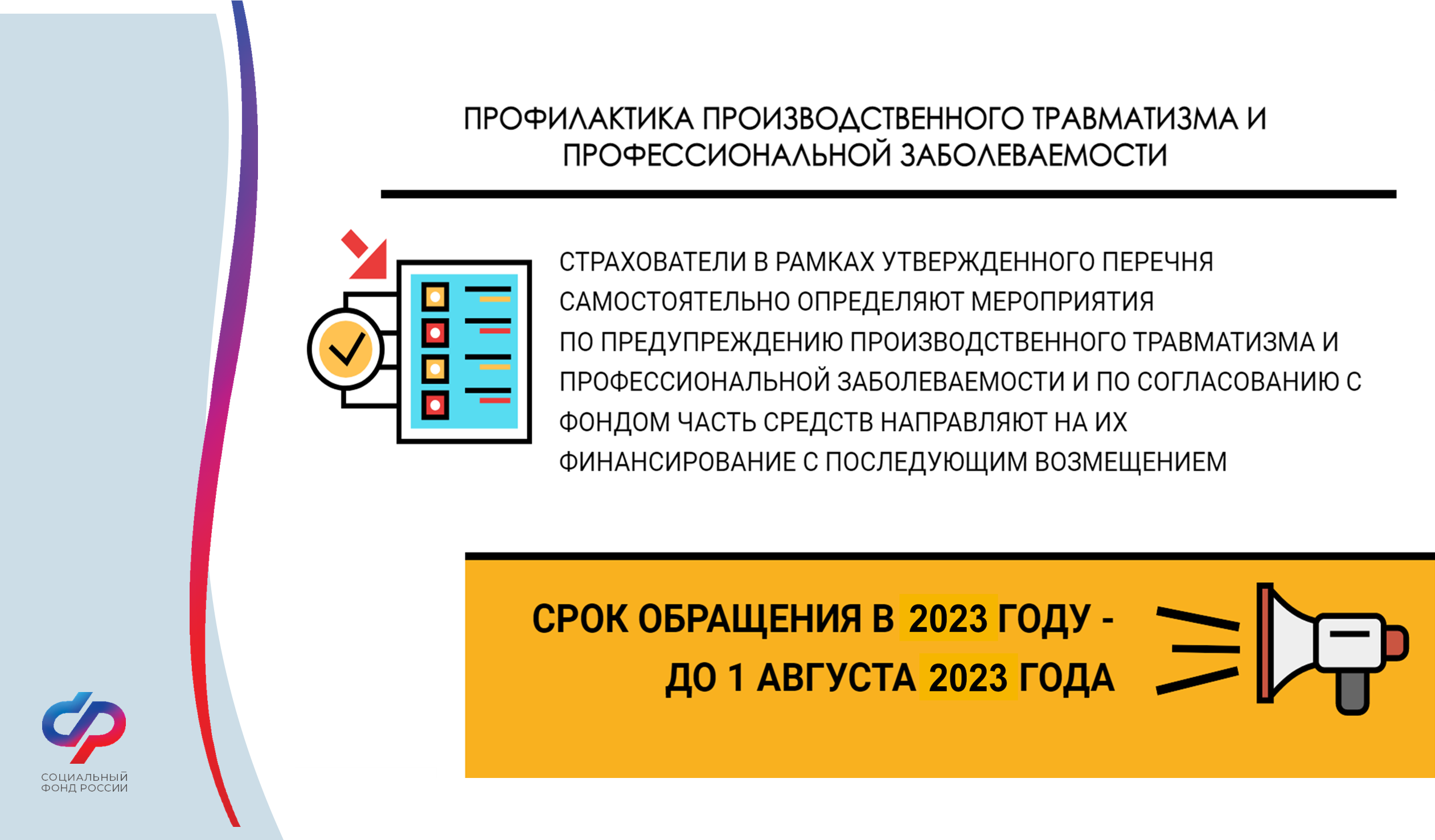 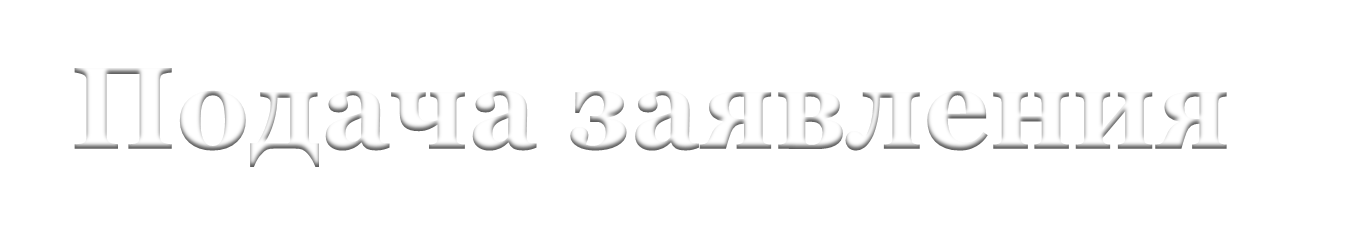 на финансовое обеспечение  предупредительных мер по сокращению  производственного травматизма
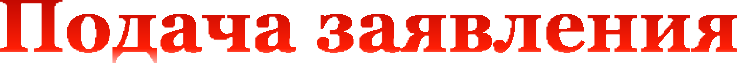 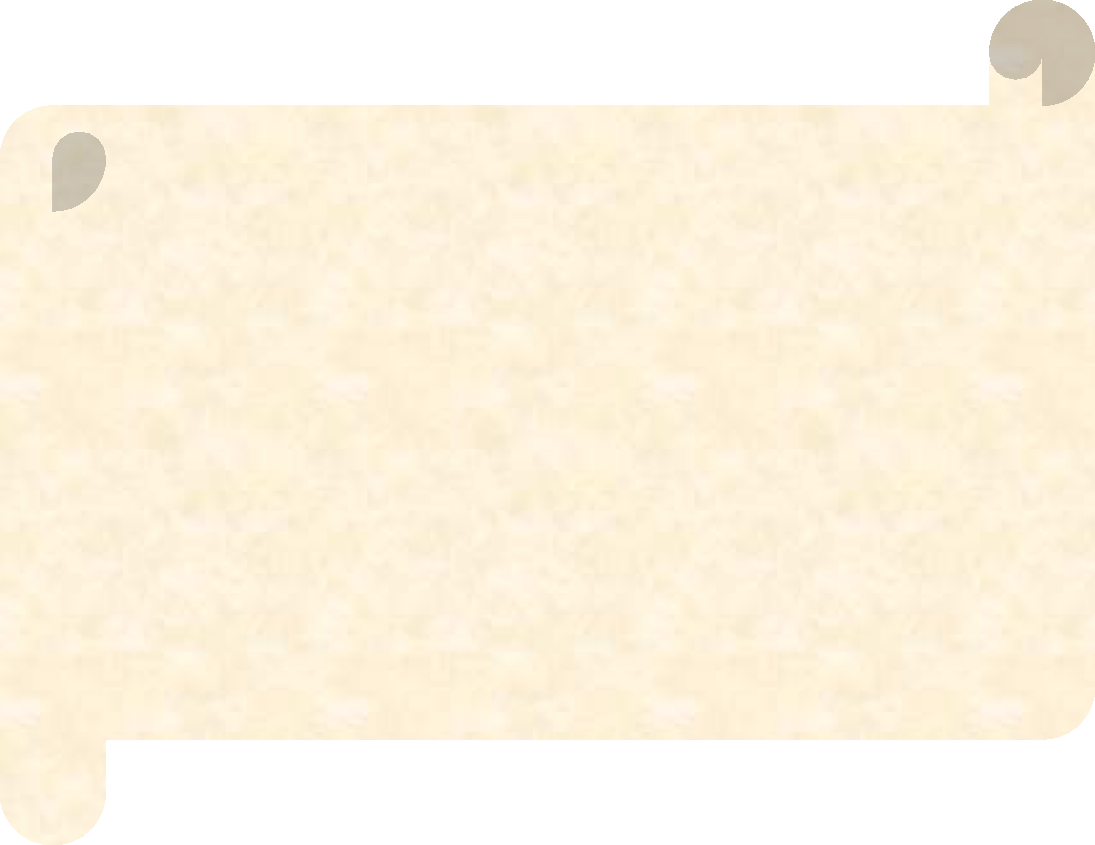 в клиентских службах
Подача заявления  через портал  государственных  услуг  www.gosuslugi.ru
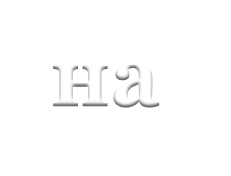 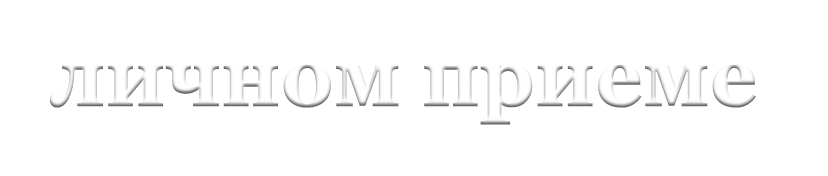 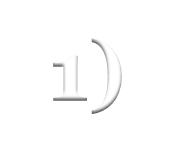 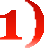 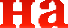 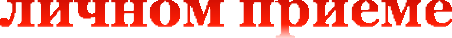 - на бумажном  носителе в территориальный орган Фонда  по месту своей регистрации;
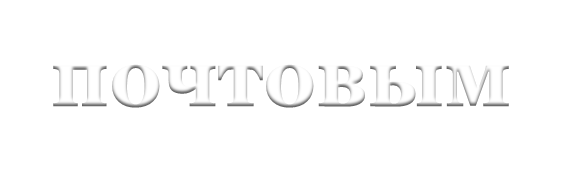 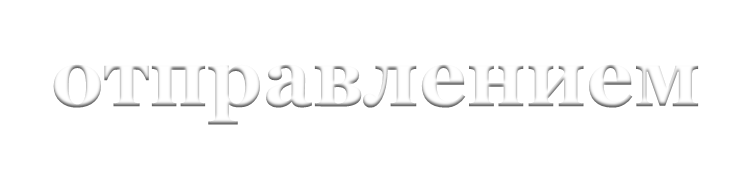 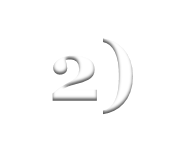 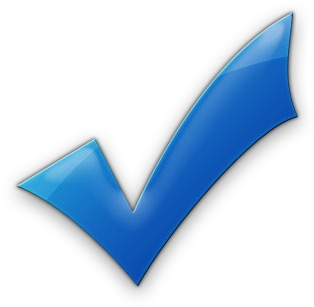 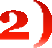 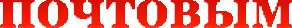 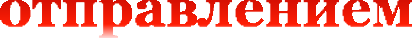 - в электронной
форме.
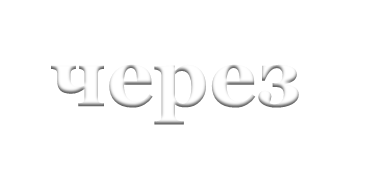 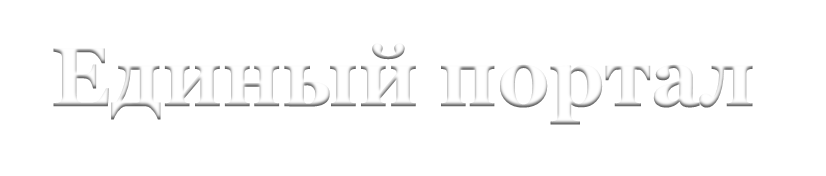 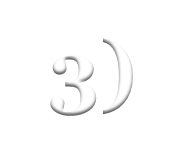 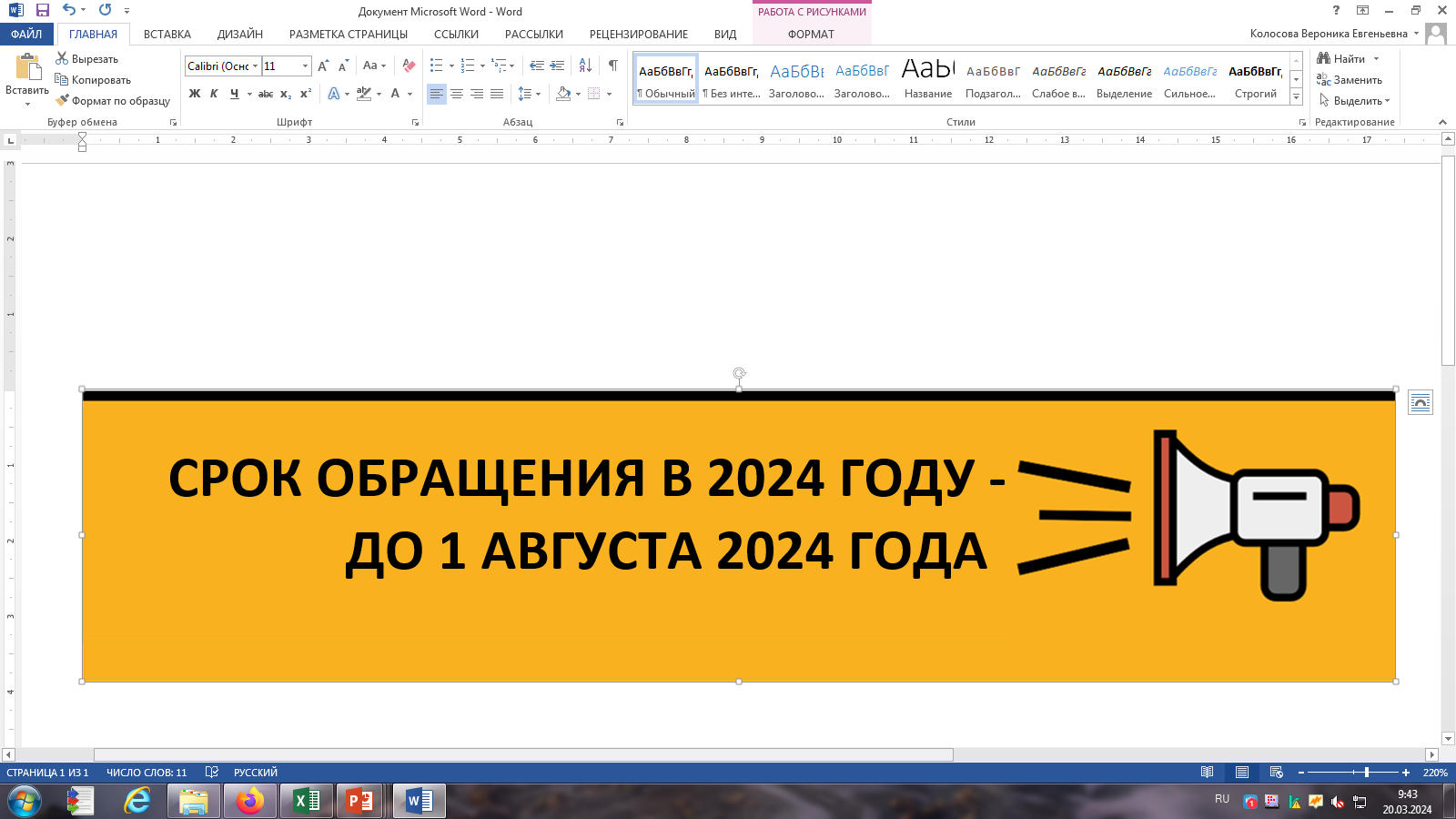 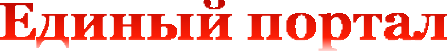 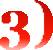 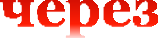 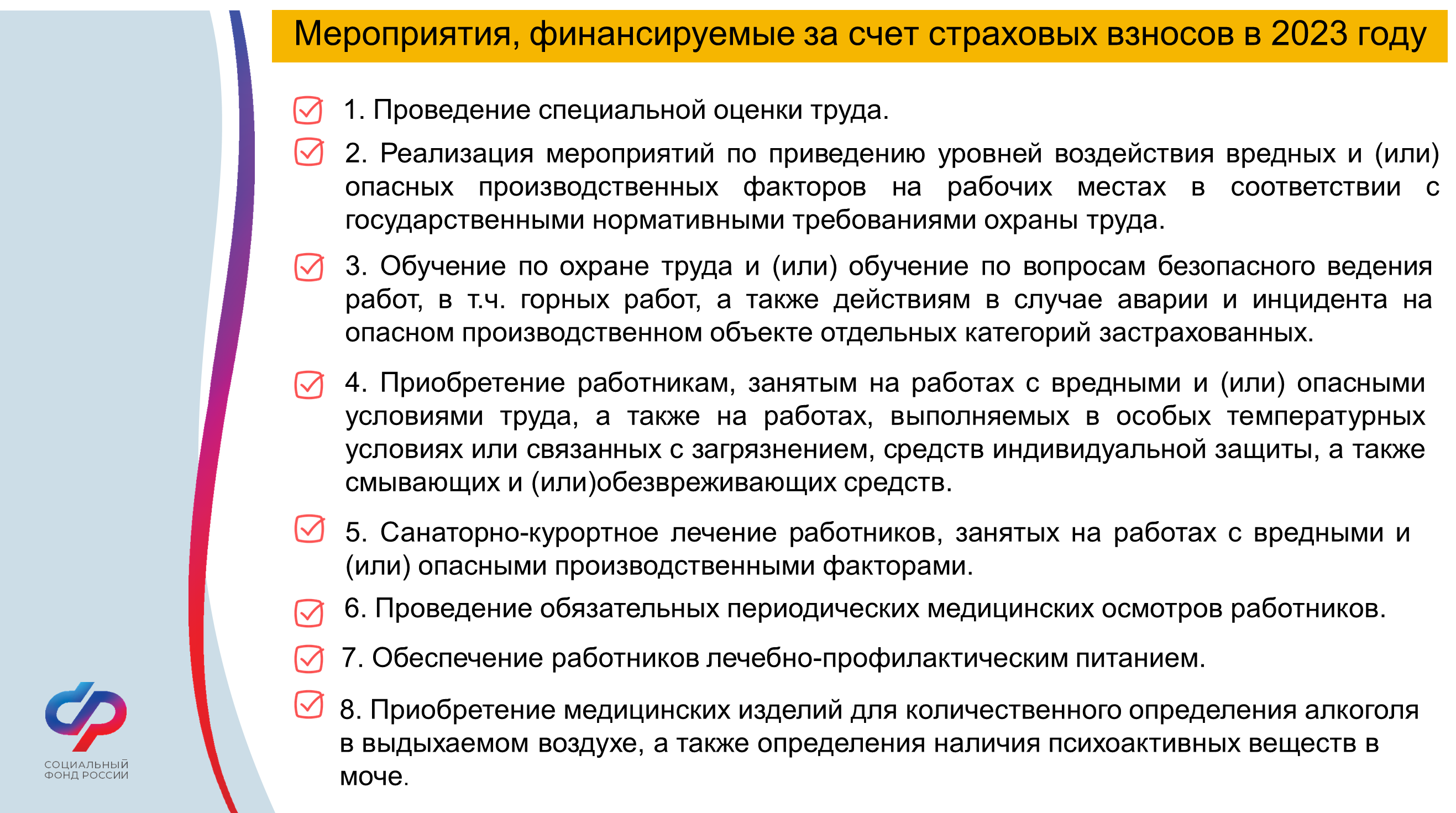 Мероприятия, финансируемые за счет страховых взносов в 2024 году
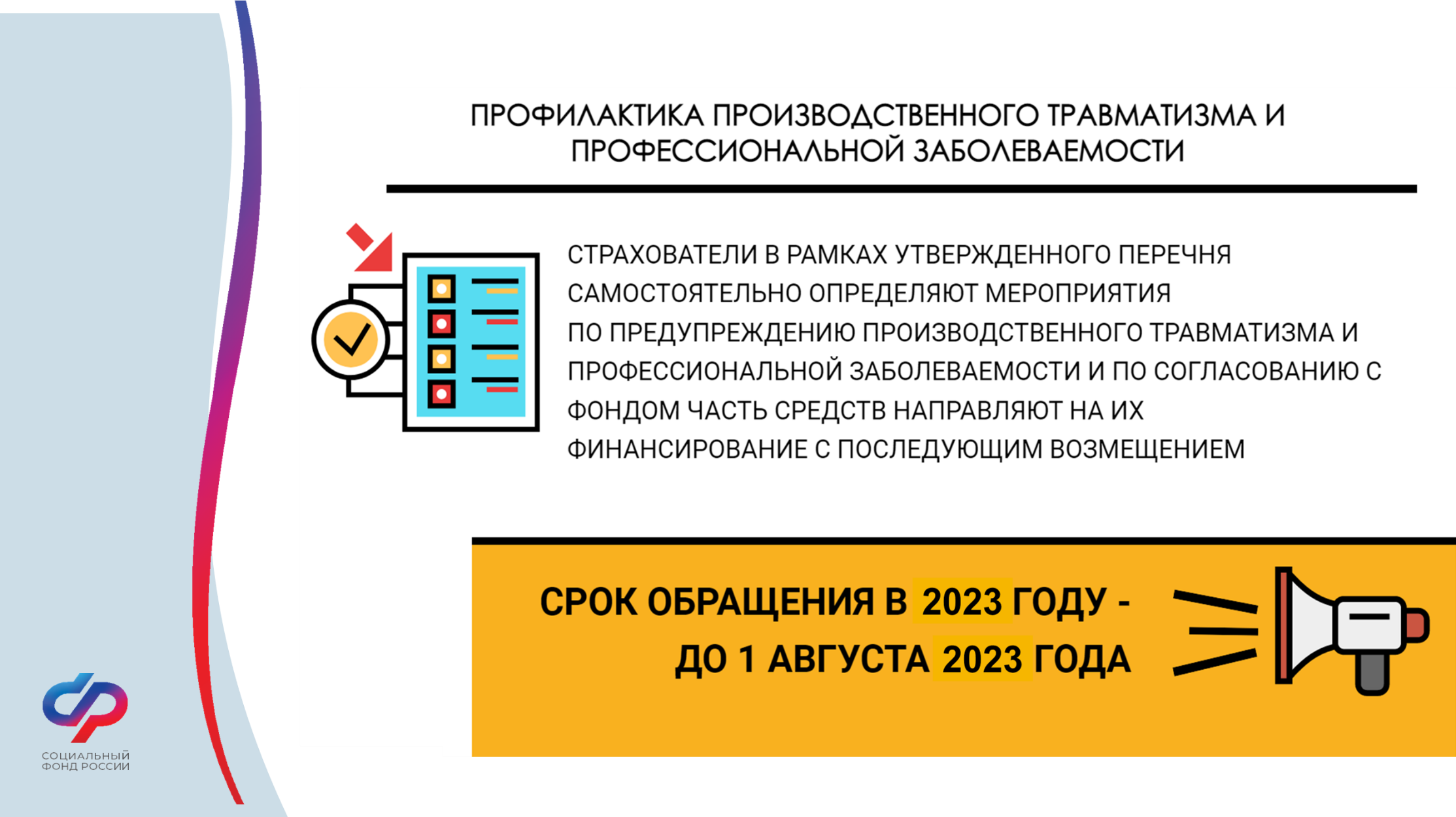 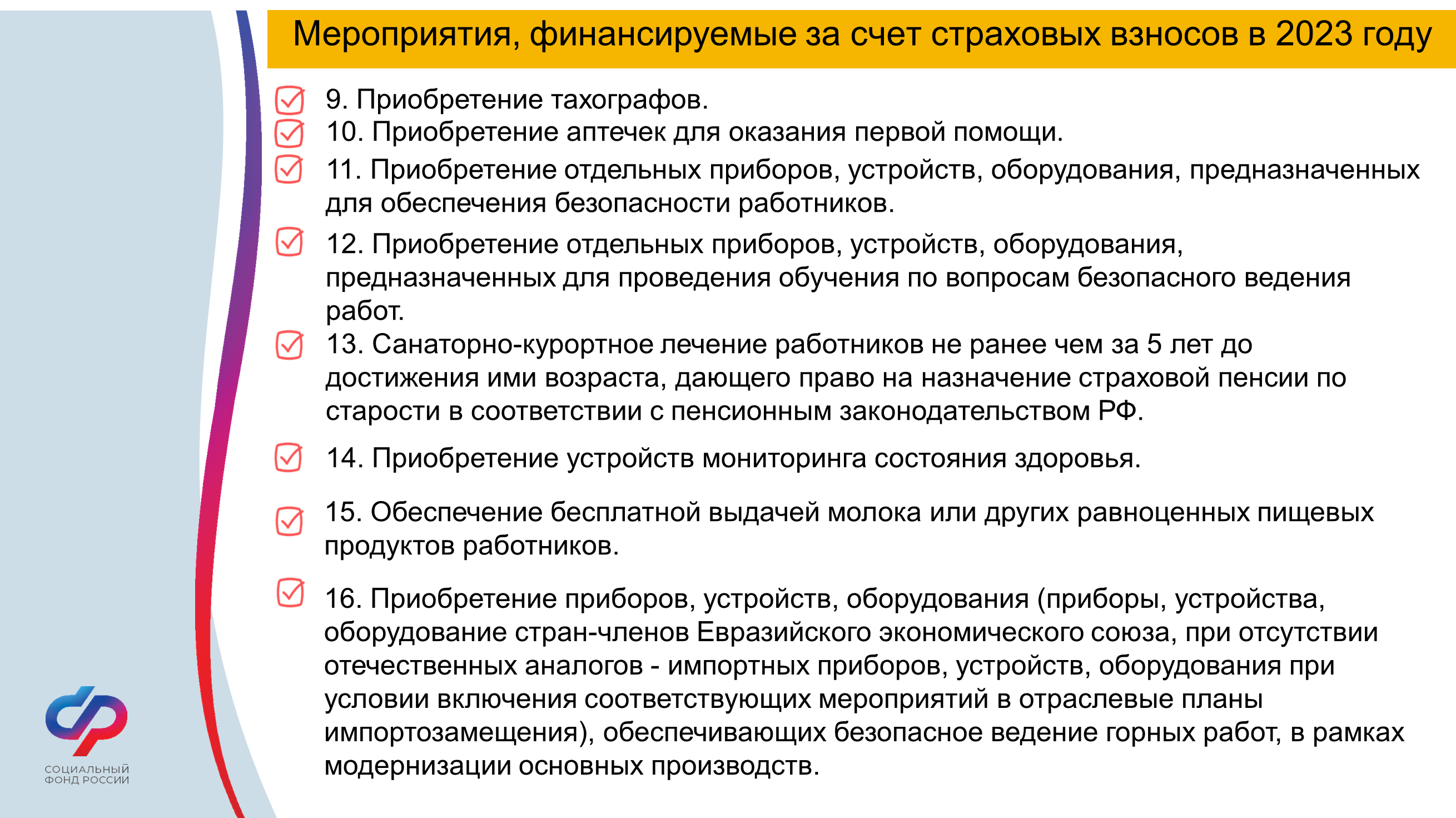 Мероприятия, финансируемые за счет страховых взносов в 2024 году
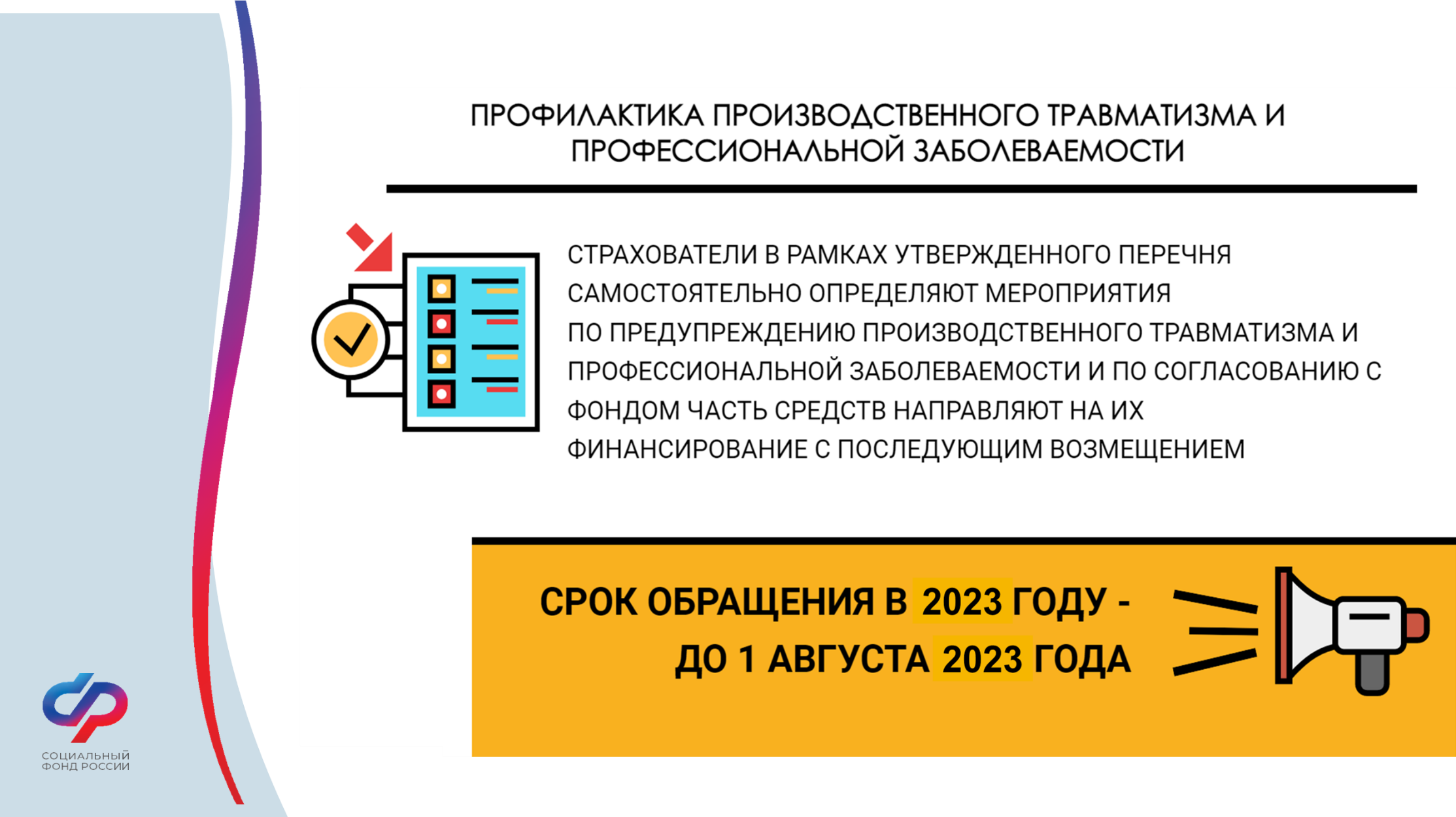 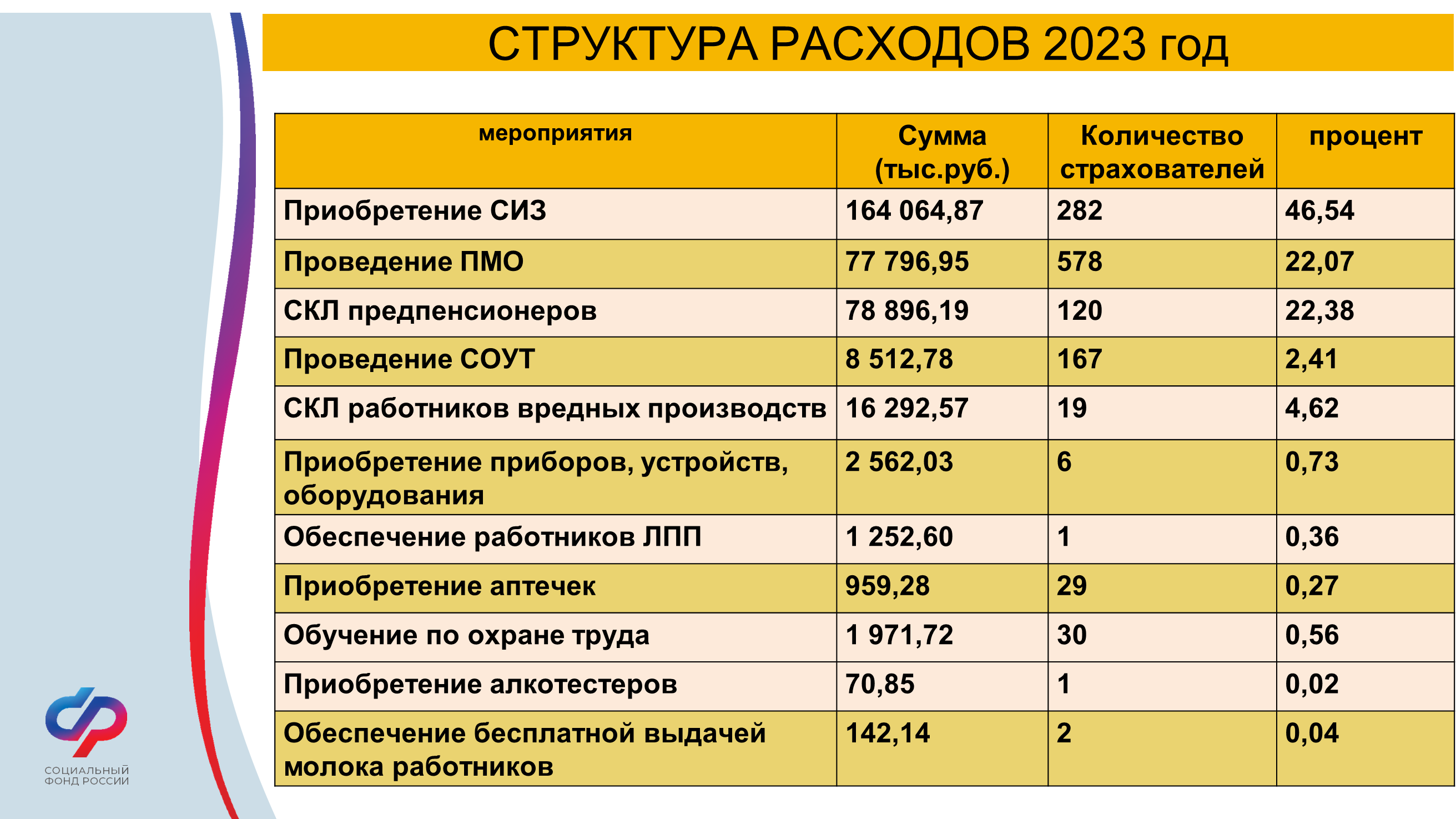 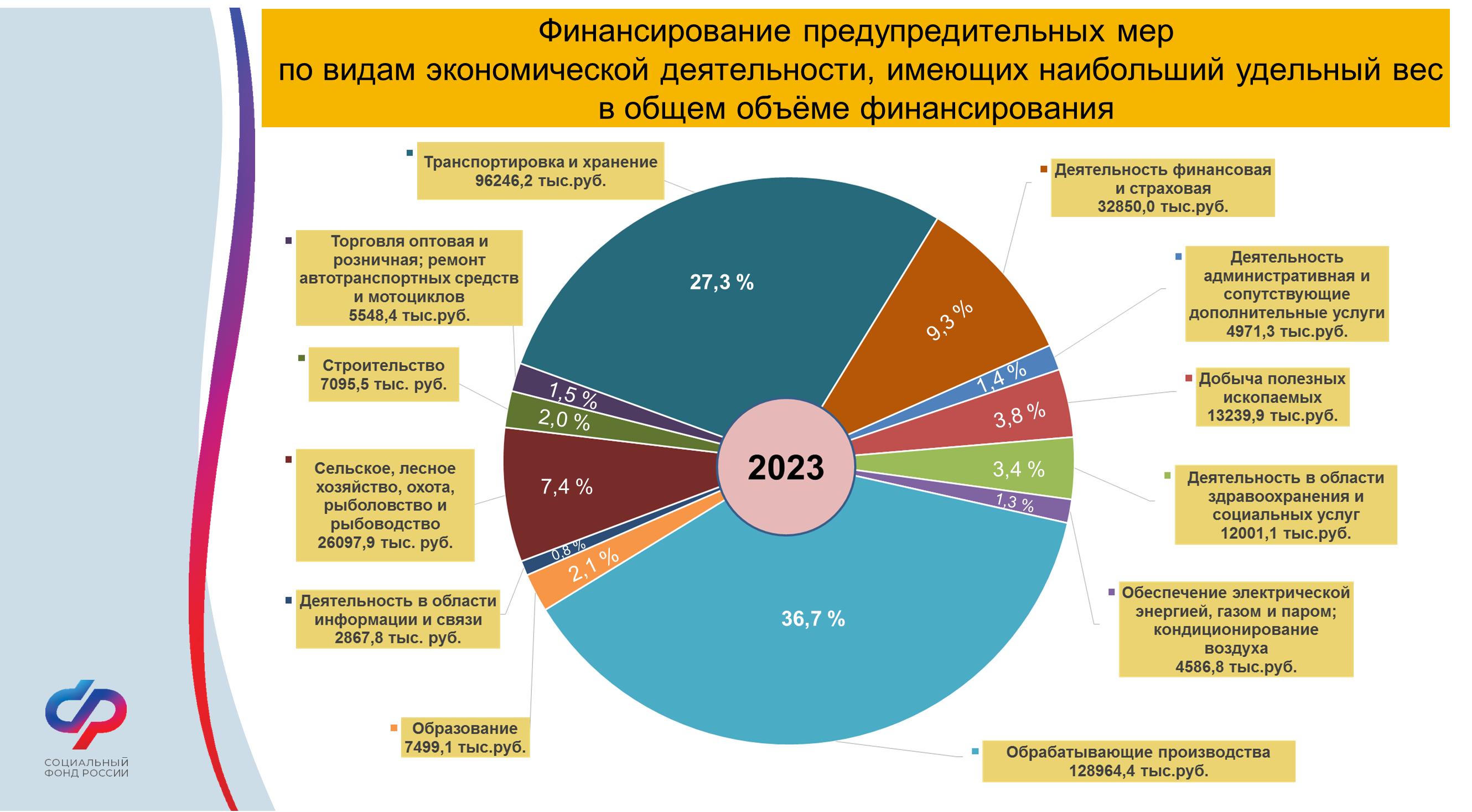 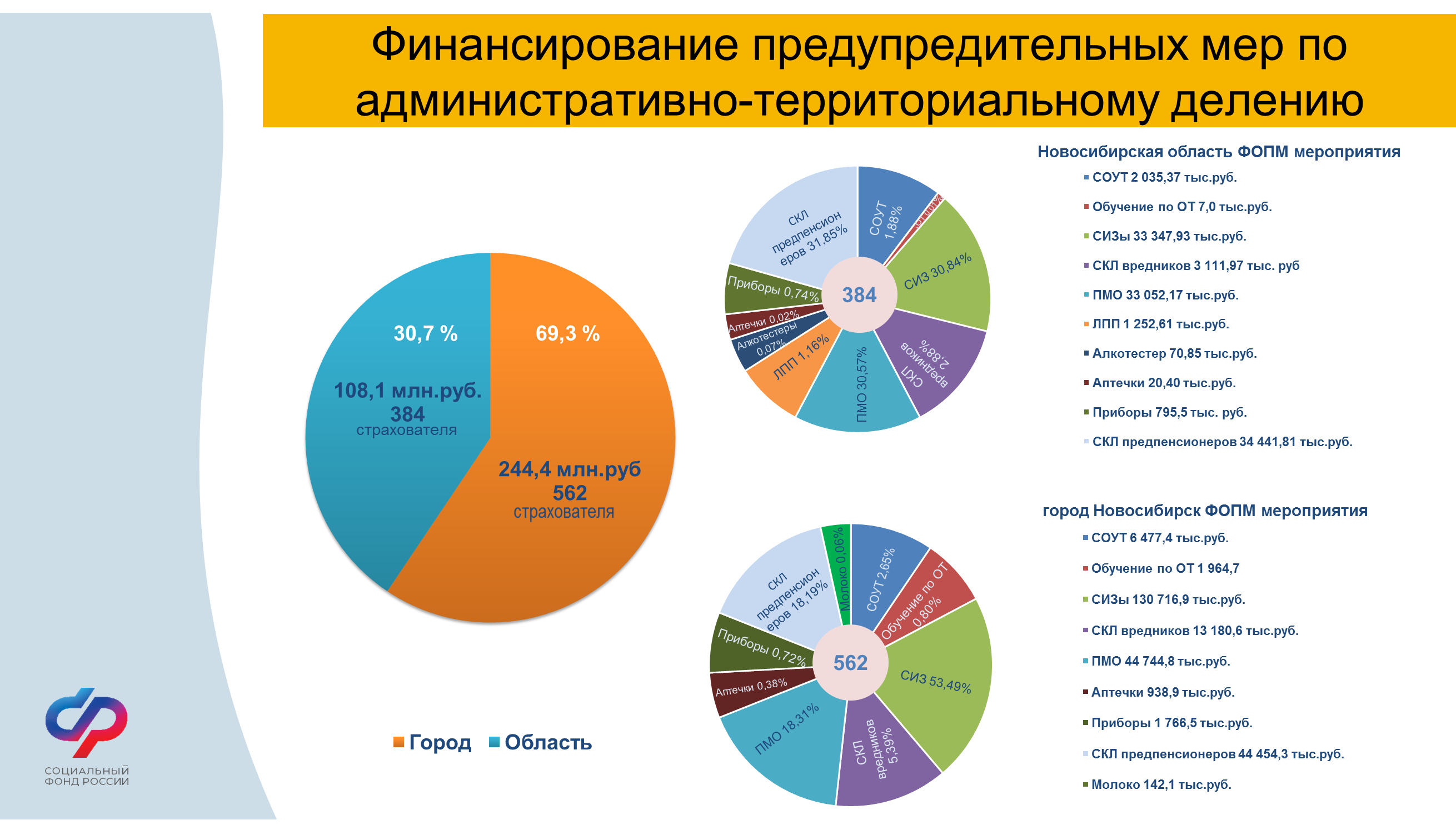